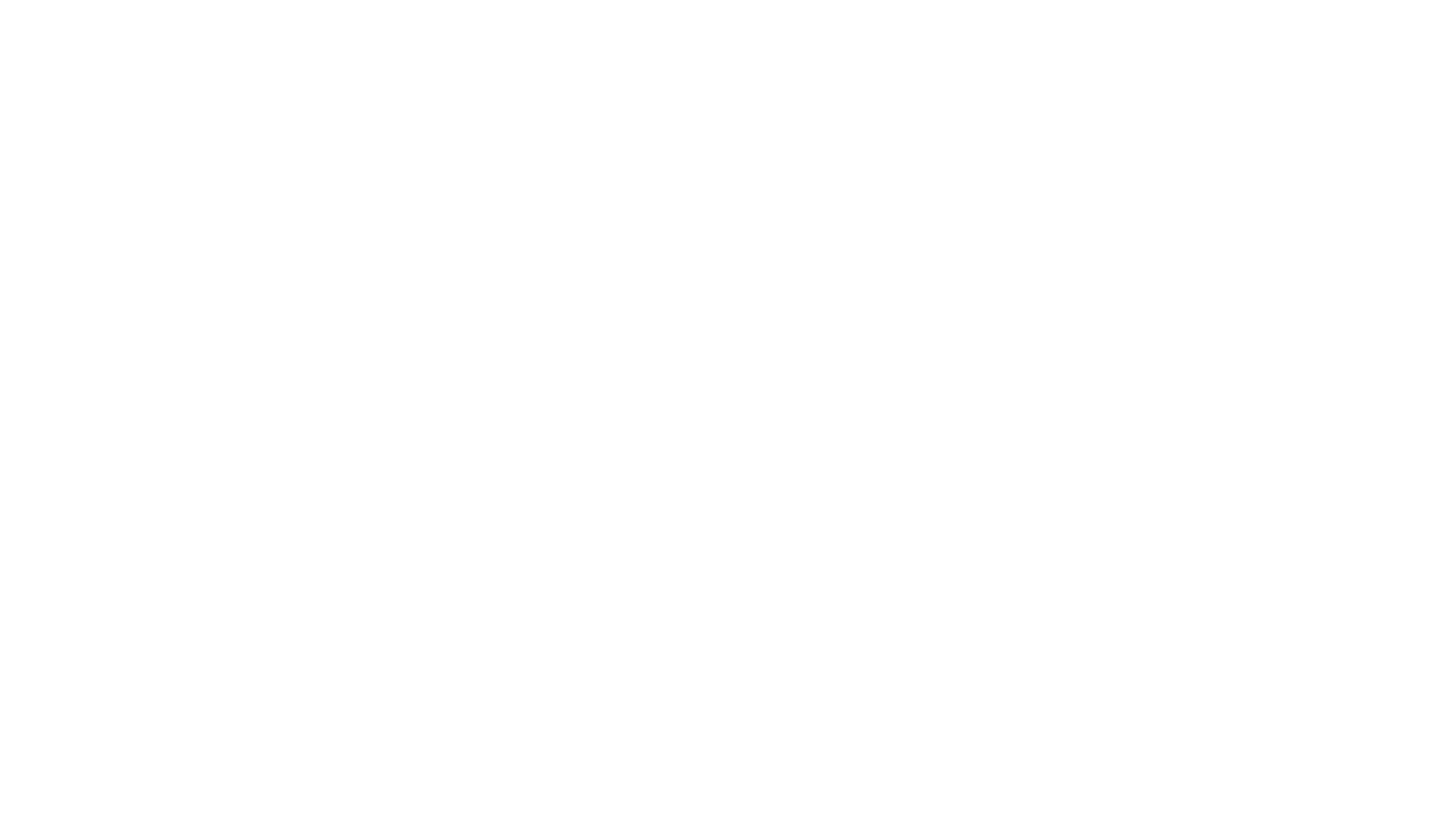 Onze tijd
Revan
Roel
Nicolai
Wonen
De huizen zijn vandaag voorzien van alle luxe en comfort.
Ingenieurs en architecten gebruiken ook nieuwe technieken en materialen.
Er ontstaan overal indrukwekkende flatgebouwen.
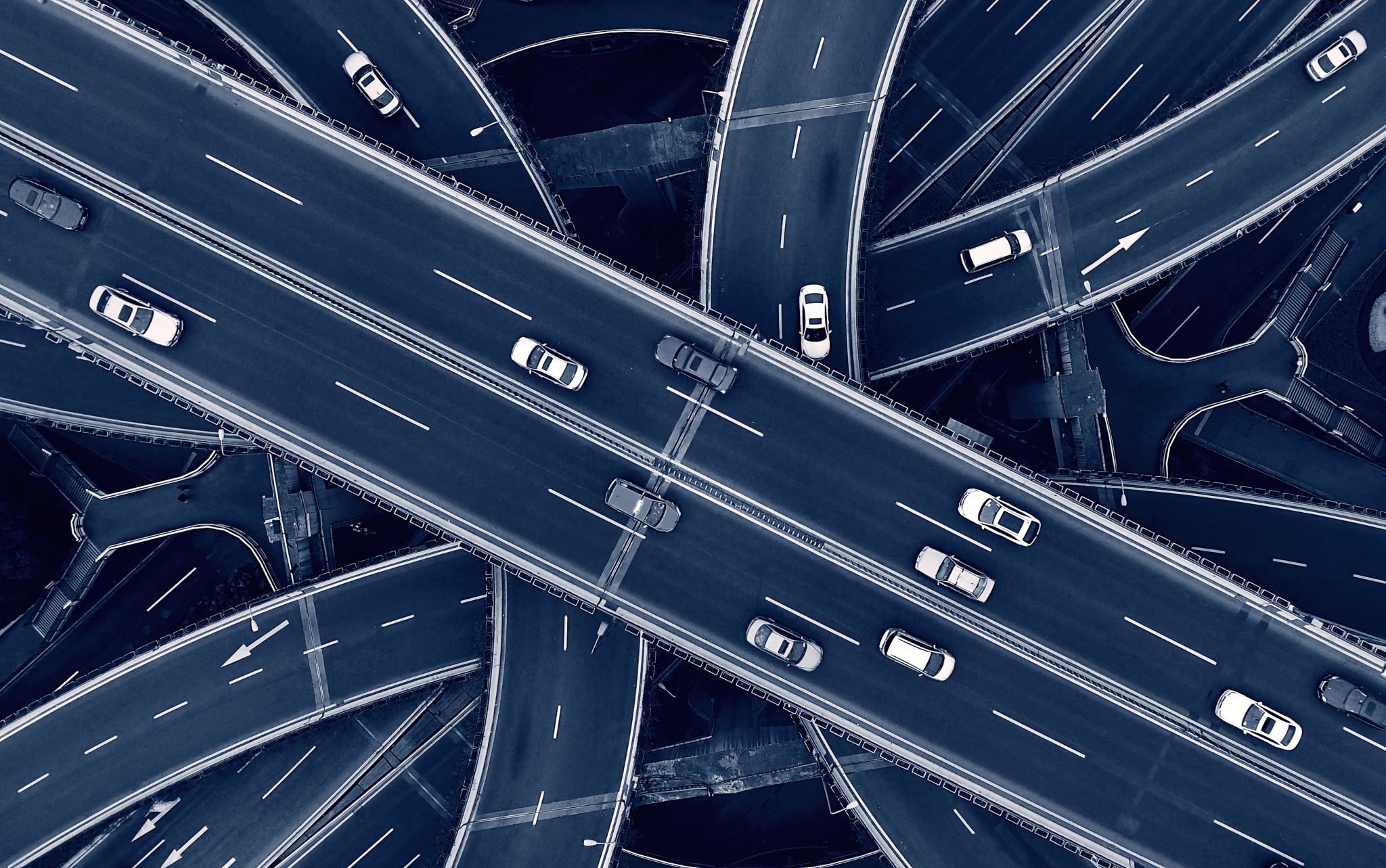 Transport
Electrische vervoer middelen zoals auto’s.
Auto’s moeten daarom zuiniger en nu ook 
Milieuvriendelijker worden.
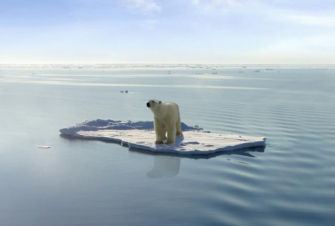 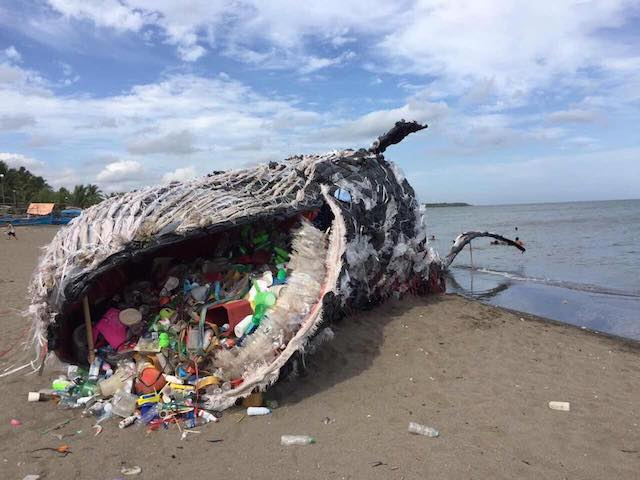 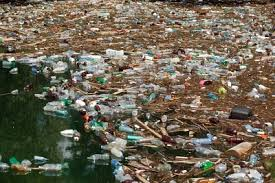 Milieu
Ons milieu wordt ernstig bedreigd.
Een grote oorzaak is de overbevolking.
Voor beter aan het milieu te werken dus
moeten we beter recycleren.
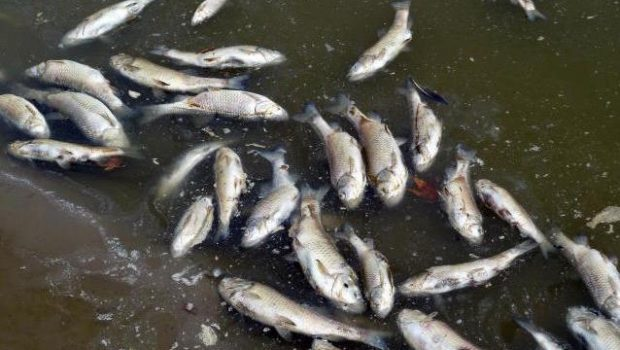 Zorg voor het milieu
Mensen vervuilen de wereld meer en meer zoals: dieren gaan dood koralen gaan kapot en vissen eten plastic en gaan dood.